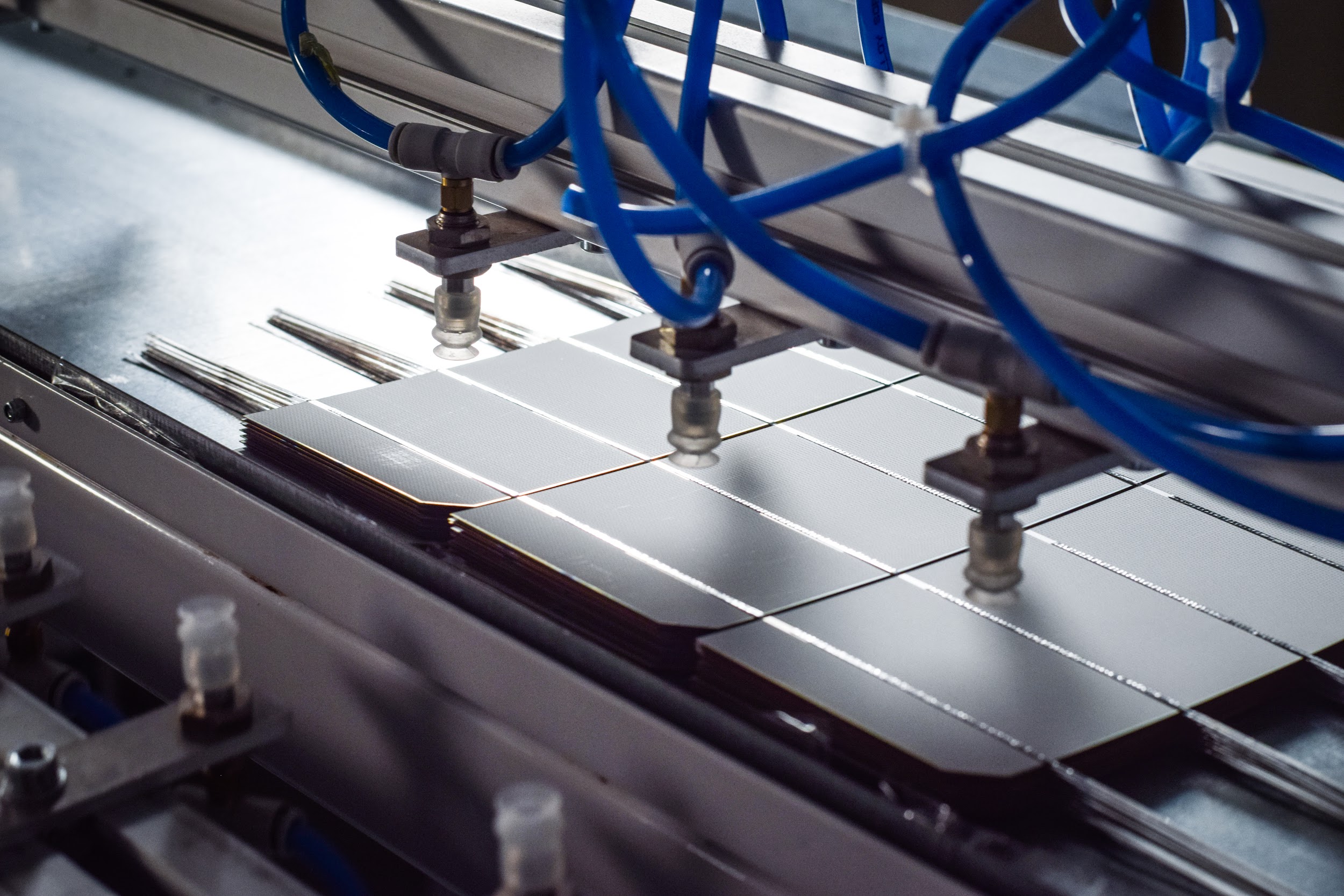 Modern E-Technologies
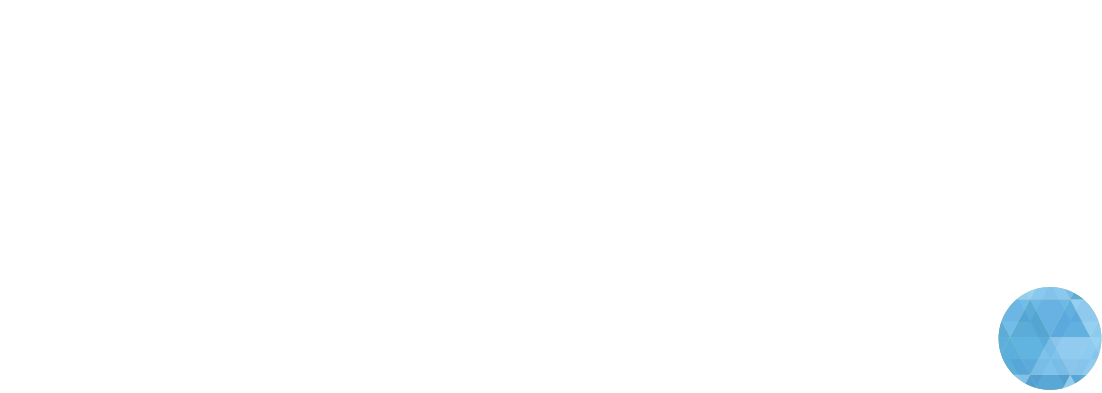 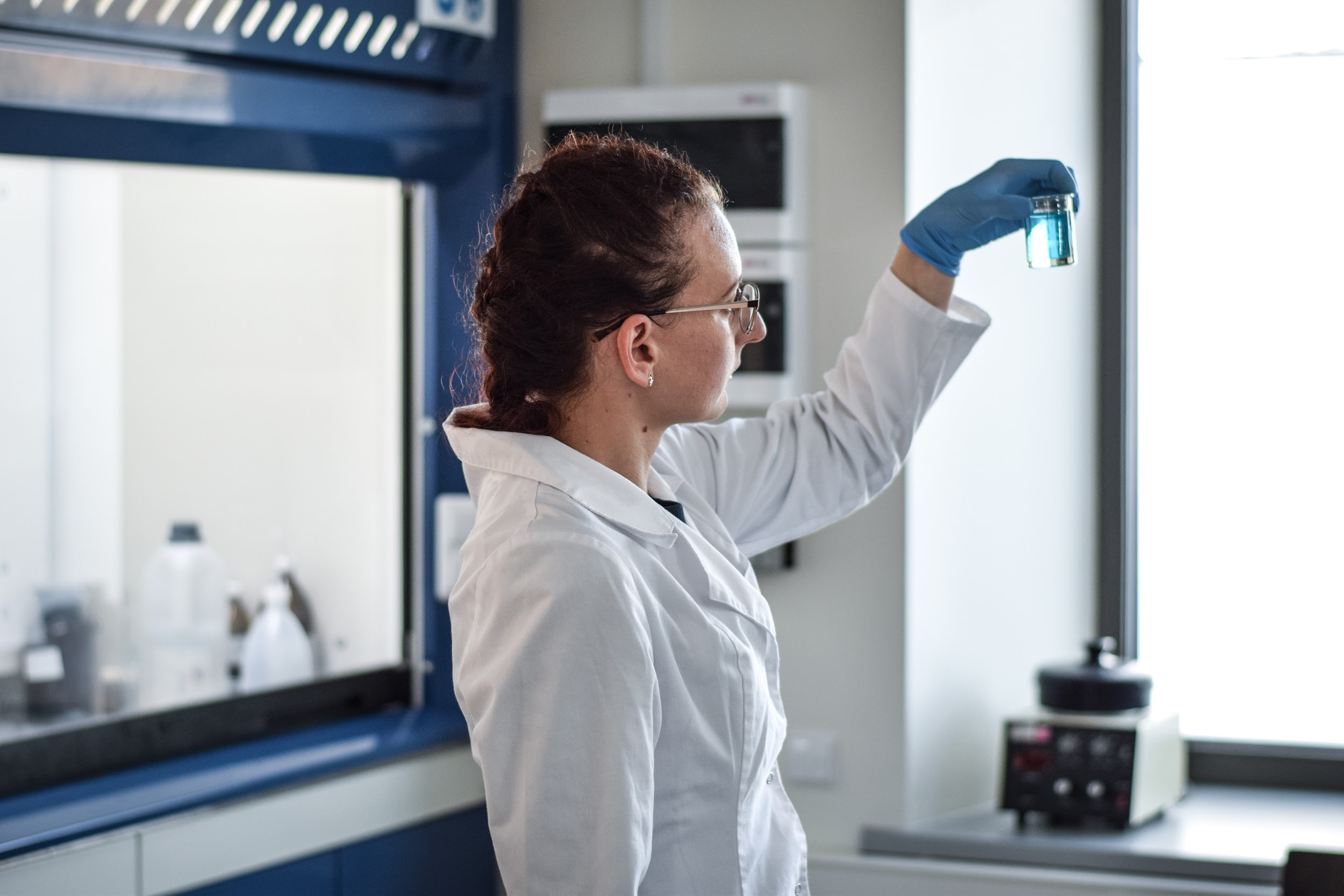 ABOUT MODERN E-TECHNOLOGIES
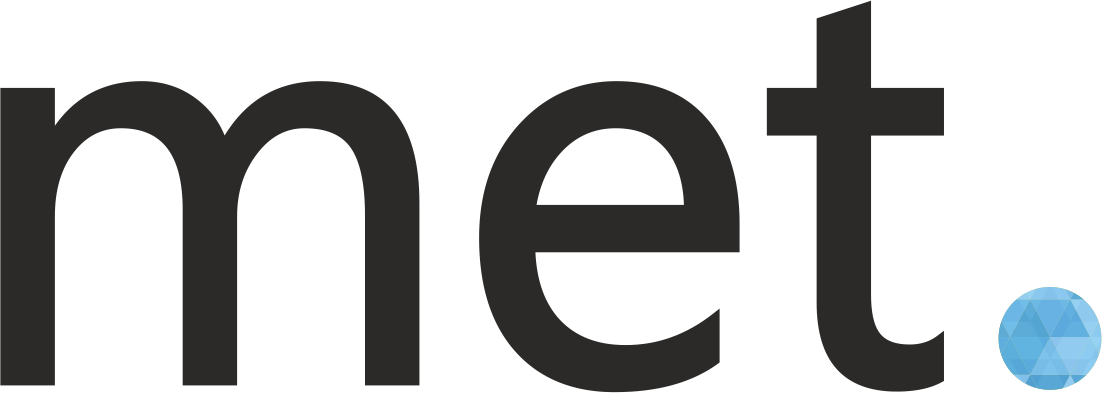 About us
About Modern E-Technologies
Modern E-Technologies (MET) is a technology intensive company with an aim to produce novel technologies, components and equipment for the renewable energy, thermal & electrical storage, electronics and other technological innovation adoptive industries. From the beginning in 2007 MET is focusing its activities onto knowledge intensive technologies development and commercialization mostly for renewable energy sector.
2007
40+
Founded in
Team members
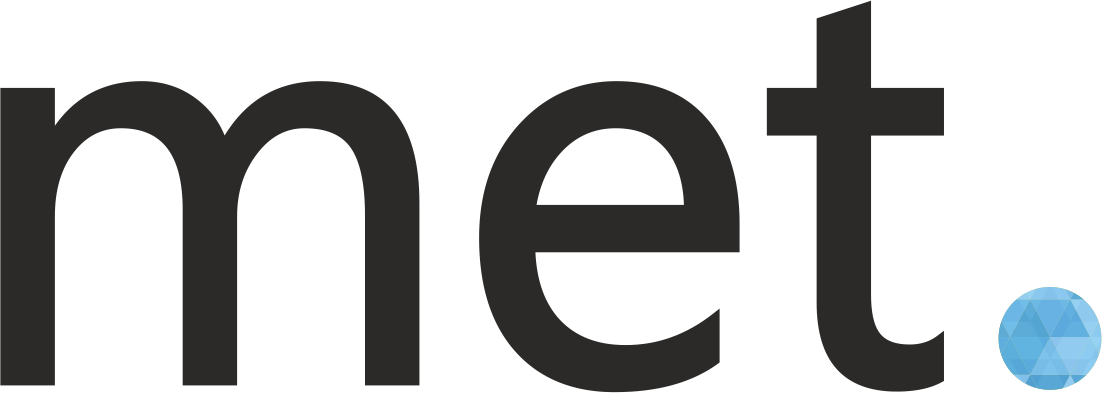 MODERN E-TECHNOLOGIES GROUP DEPARTMENTS
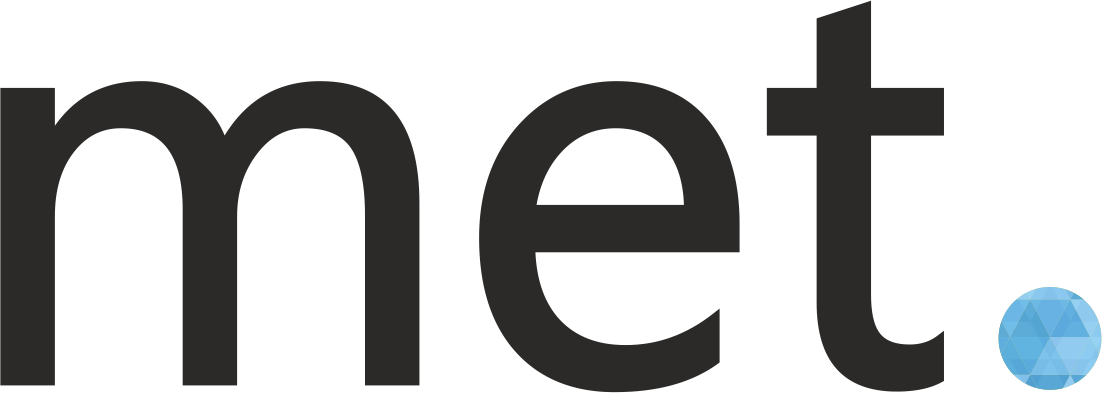 Modern E-Technologies departments
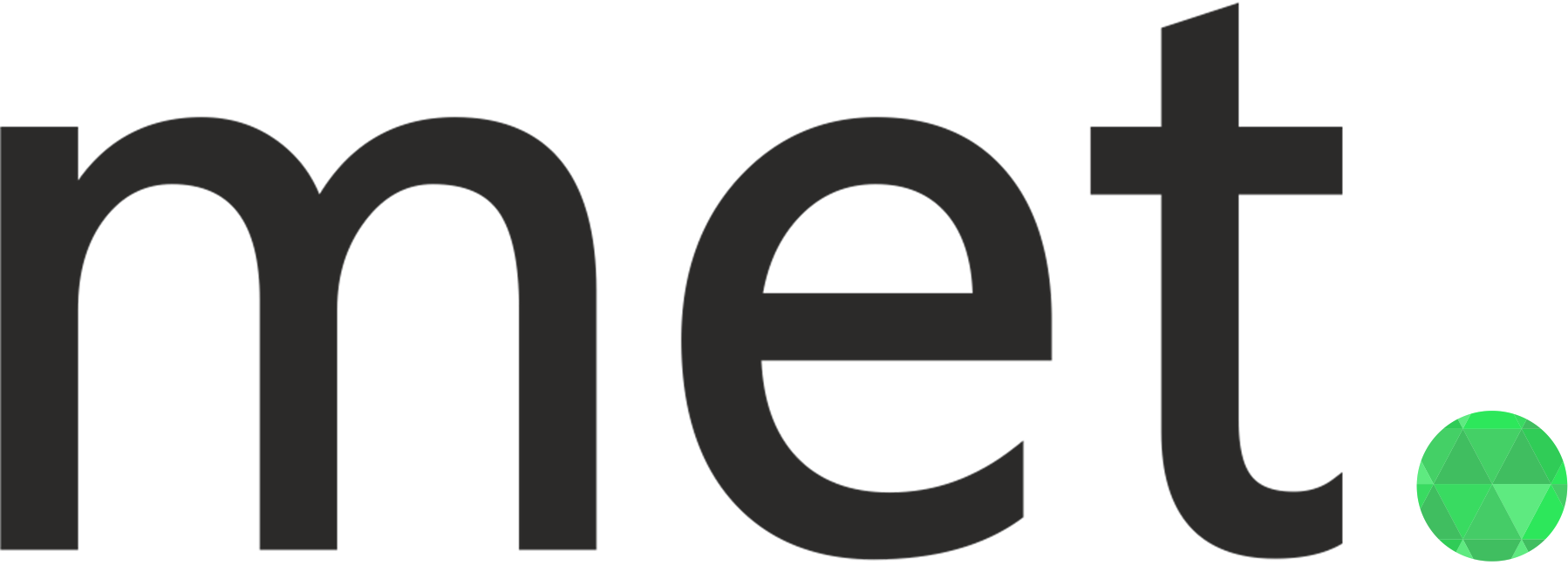 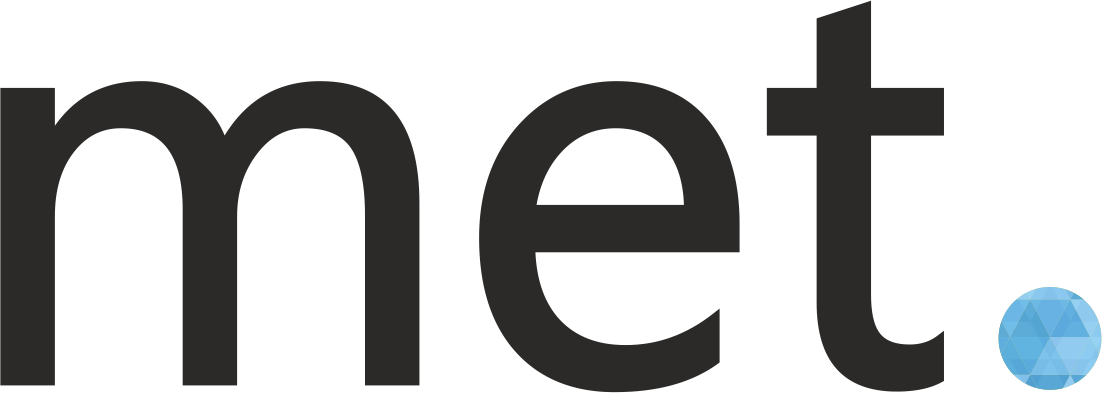 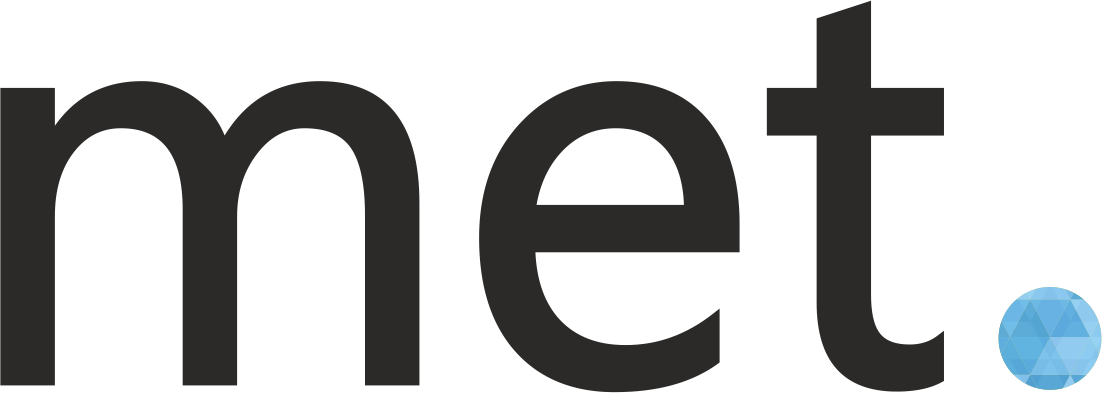 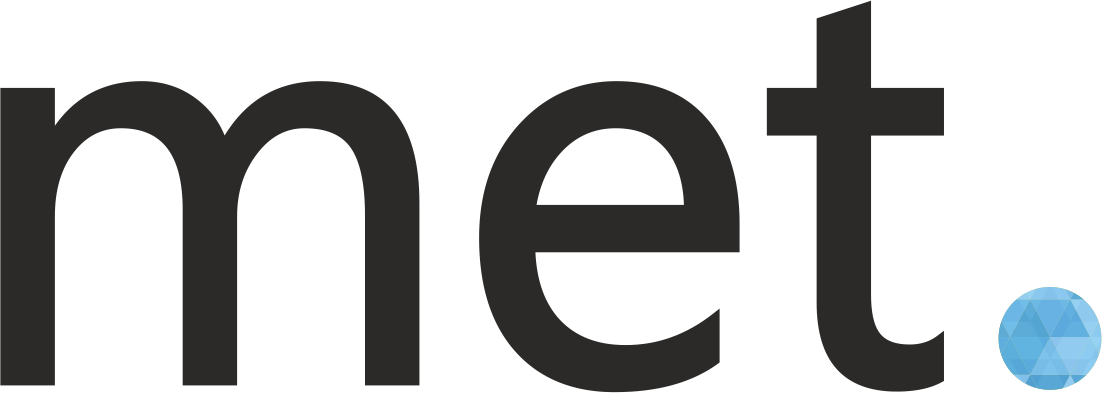 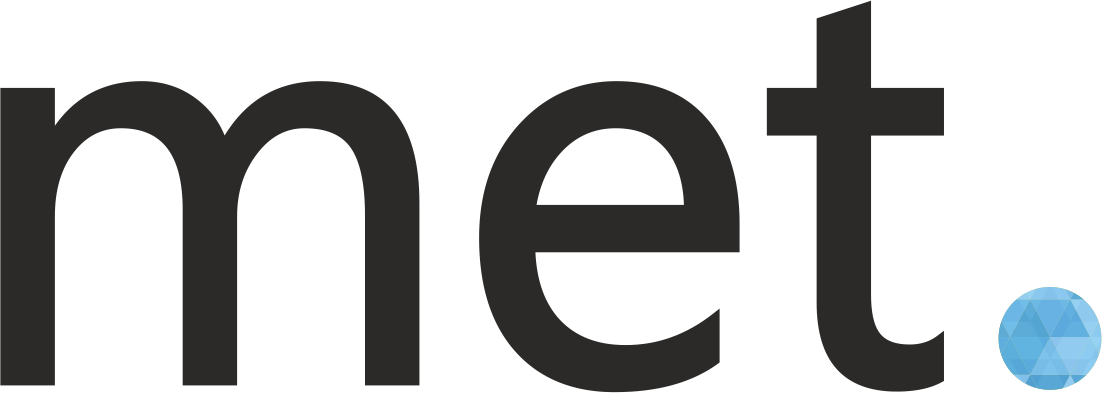 Met R&D
Met Energy
Met Electronics
Met Manufacturing
Met Testing
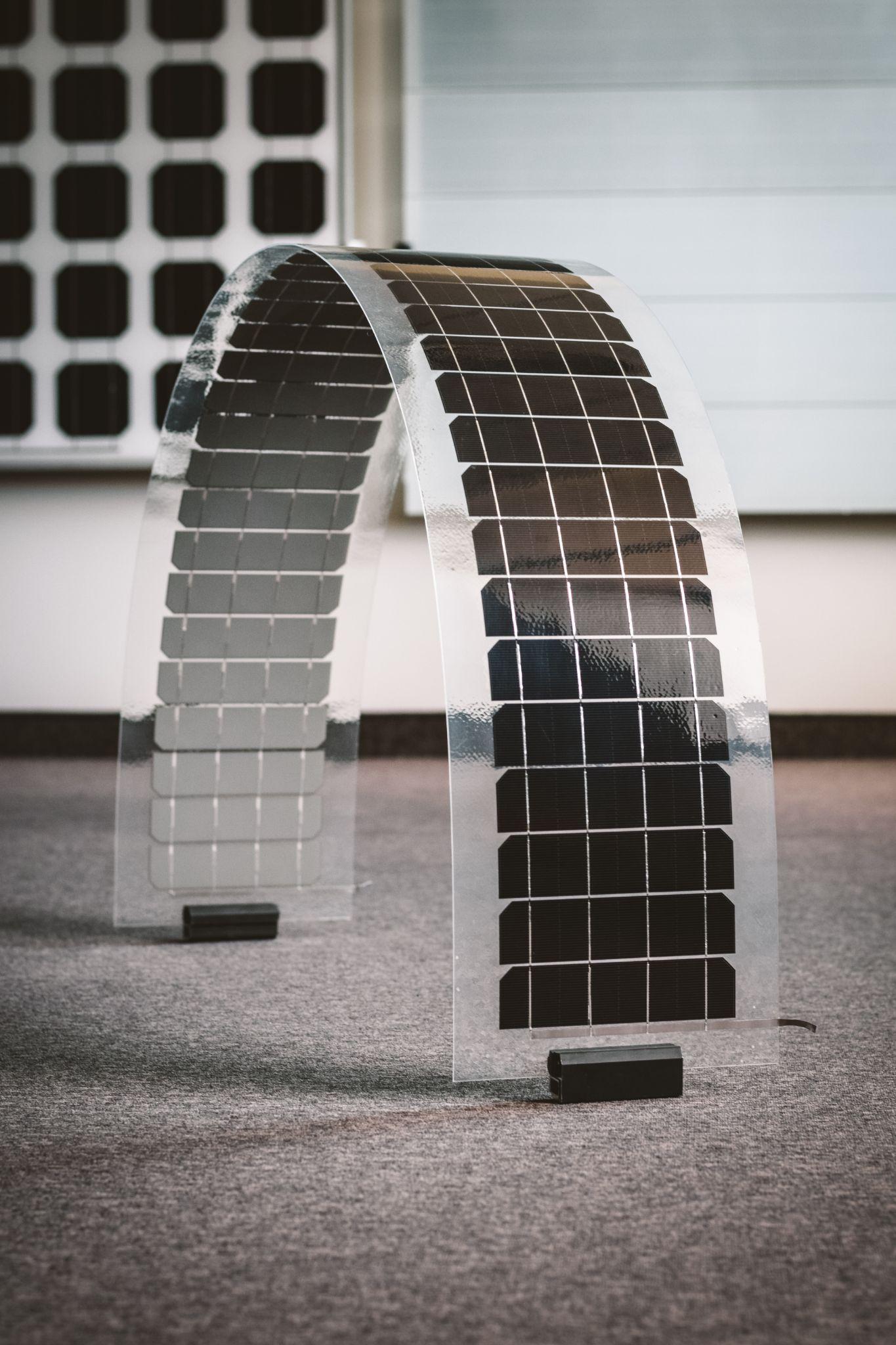 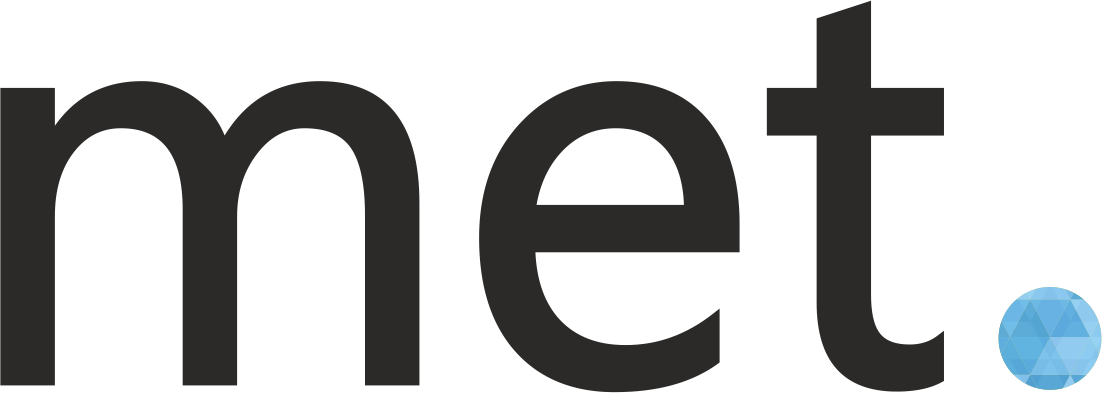 MODERN E-TECHNOLOGIES
About Met R&D
MET R&D is focusing its activities onto knowledge intensive and close to market technologies, material and product development and commercialization for renewable energy sector. The main goal of this department is to provide novelties for solar and thermal energy sectors. 
MET R&D is an active participant of international funding programmes (Horizon, Eureka, etc.), therefore participates and manages plenty of regional and international projects (SuperPV, SmartFLEX, SusPire, Coral cells, AidaSUN, etc.)

Areas of activity:

Novel materials
Renewable energy generation and storage
Energy efficiency solutions
Module level power electronics
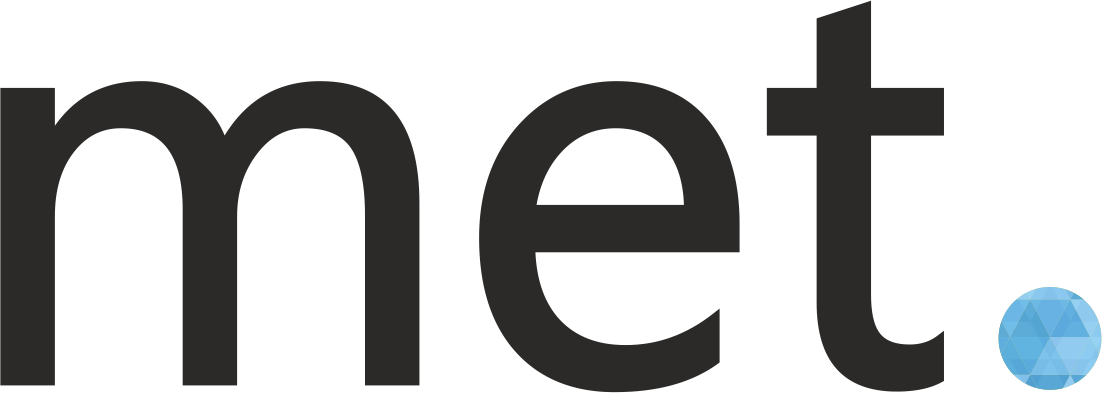 MODERN E-TECHNOLOGIES
Call of interest for Modern E-technologies
HORIZON-CL5-2024-D2-01-02
Non-Li Sustainable Batteries with European Supply Chains for Stationary Storage (Batt4EU Partnership)
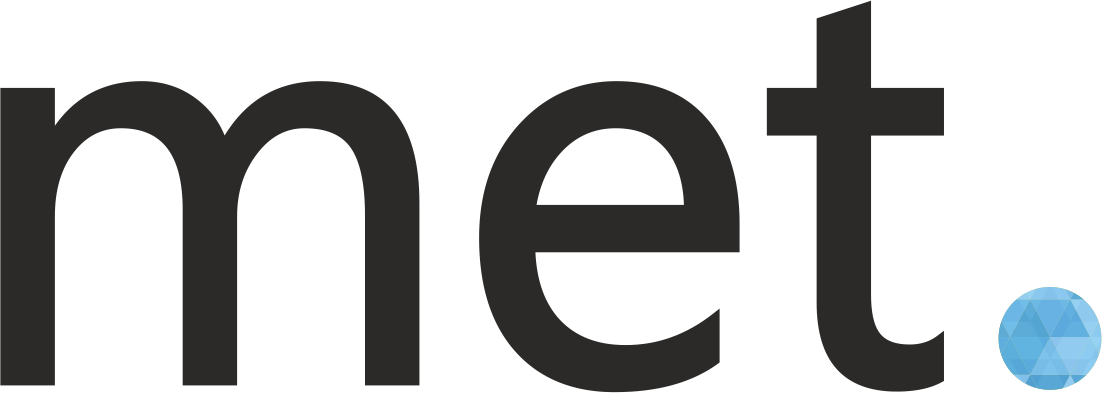 MODERN E-TECHNOLOGIES
Areas of potential contribution from Modern E-technologies:
MET is developing a modular SIB based BESS for residential applications, therefore the primary interest of the company would be to collaborate on developing this type of technology.
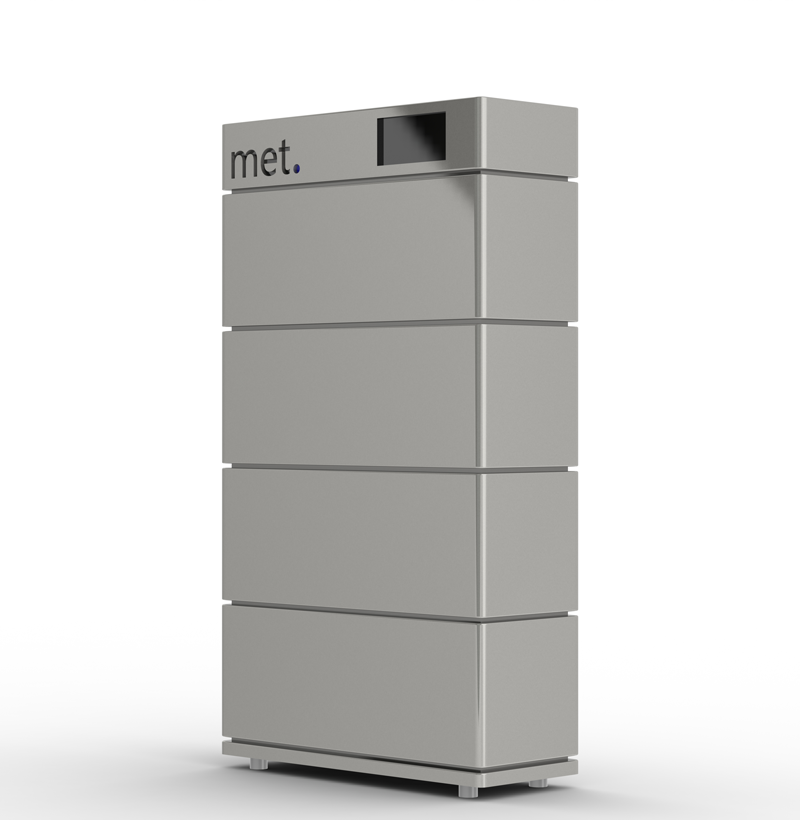 Areas of contribution:
Prototype BESS design & assembly;
Prototype validation/testing (demonstration) in operational environment;
BMS & EMS integration into BESS;
Collaboration with University of Technology Sydney (UTS), Australia -  as encouraged by the call text.
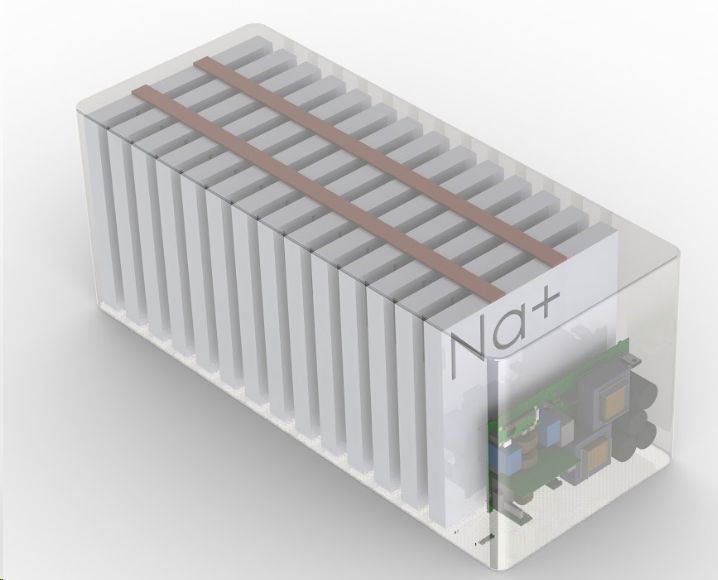 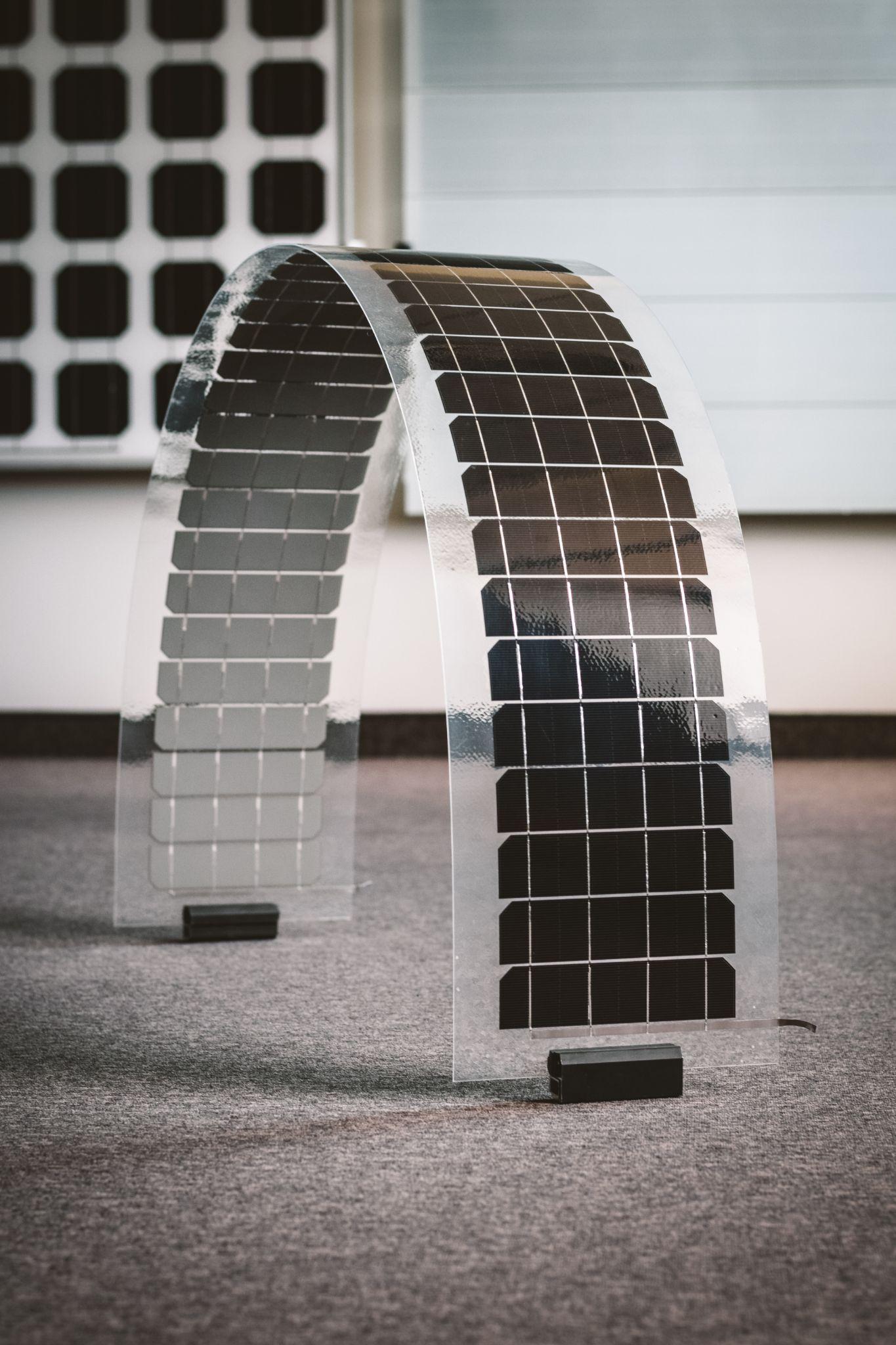 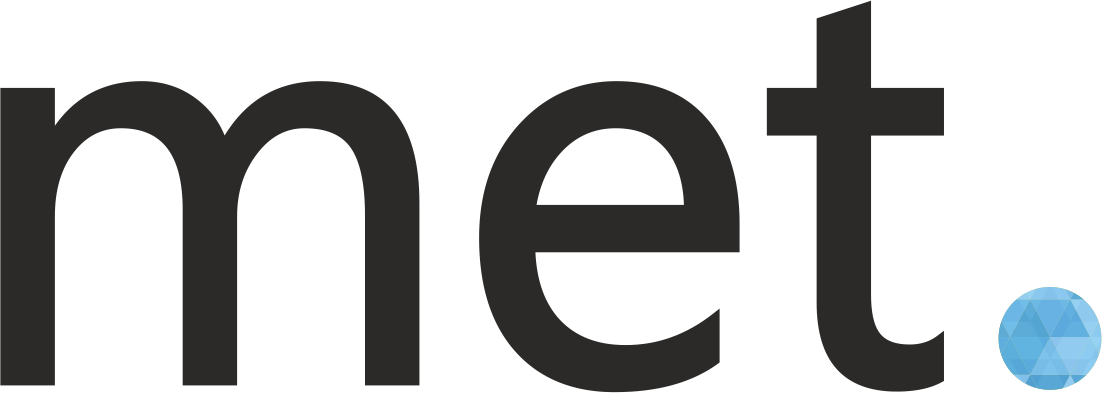 MODERN E-TECHNOLOGIES
We are
Your Innovation
Enablers
Company: UAB Modernios E-Technologijos
Address: 	Vismaliukų g. 34, LT-10243 Vilnius, Lithuania
Mob.: 	+370 5 2500616
E-mail: 	dainius@met.lt
Website: 	https://met.lt